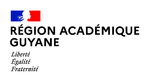 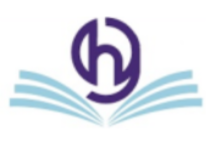 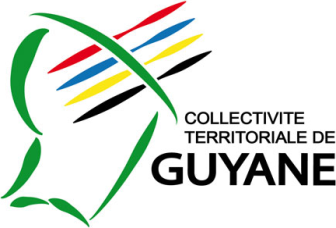 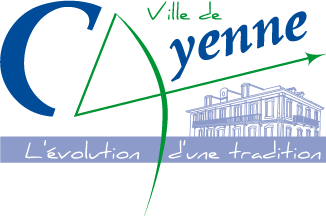 Collège Gérard HOLDER
Entretiens personnalises d’orientation
(MERCREDI 29 mars 2023)
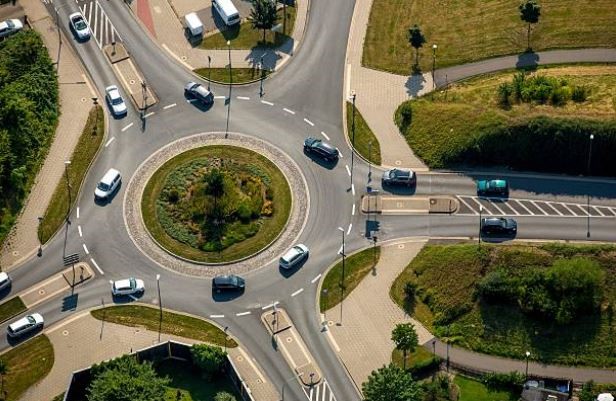 Calendrier

Seconde générale et technologique

Seconde professionnelle

1ère année de CAP

Autres voies
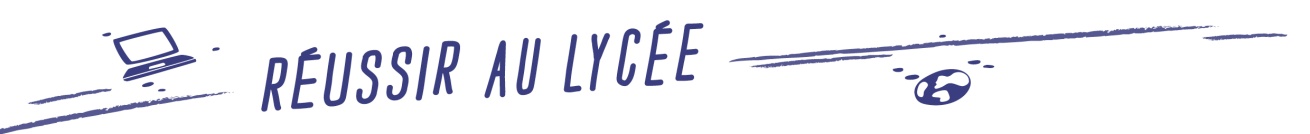 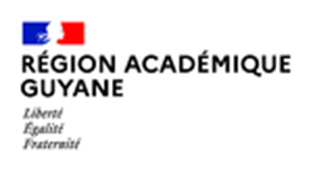 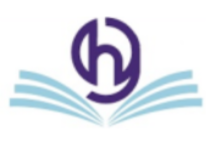 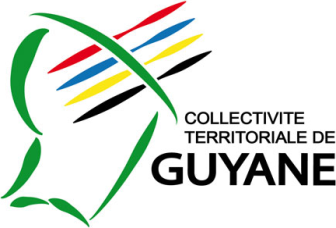 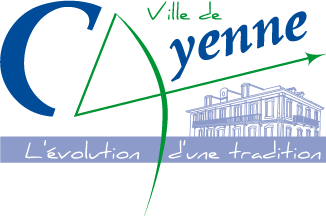 Collège Gérard HOLDER
Entretiens personnalises d’orientation
(MERCREDI 29 mars 2023)
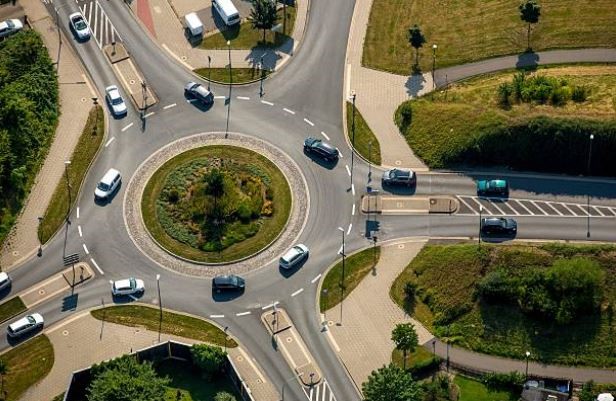 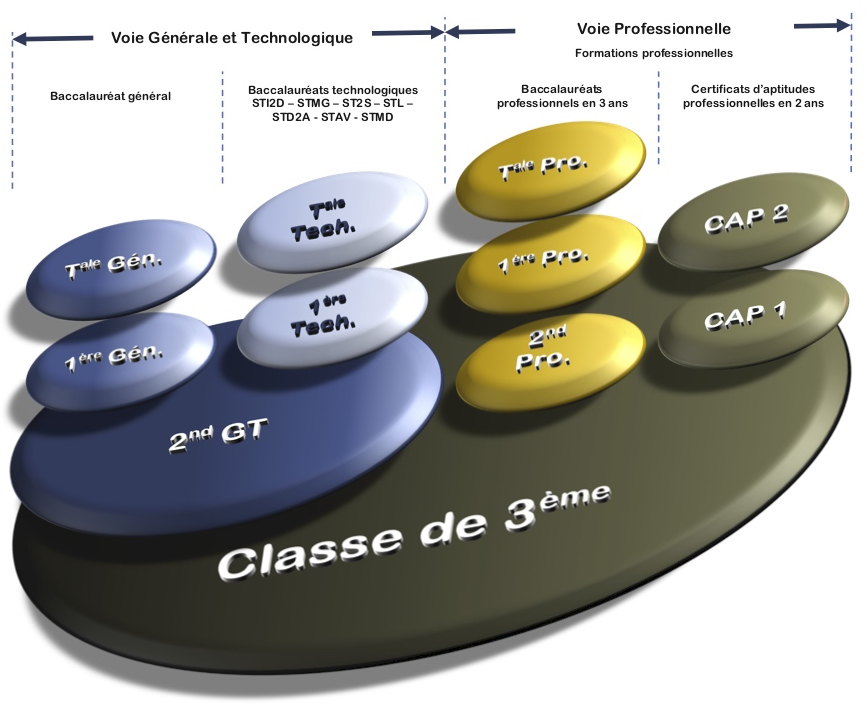 Calendrier

Seconde générale et technologique

Seconde professionnelle

1ère année de CAP

Autres voies
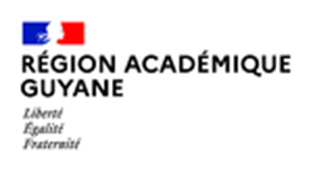 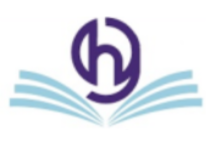 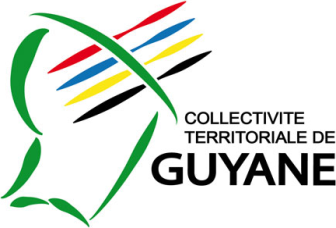 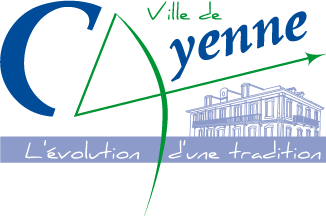 Collège Gérard HOLDER
Entretiens personnalises d’orientation
(MERCREDI 29 mars 2023)
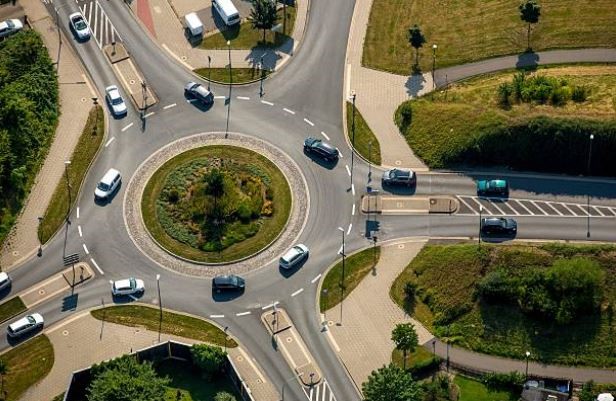 > Mars 2023 :
   # Déclaration de votre intention provisoire pour l’orientation de votre enfant,
   # Avis provisoire du Conseil de classe de votre enfant,
   # Entretien personnalisé d’orientation avec le Professeur principal de votre enfant,


> Mai 2023 :
   # Déclaration de votre intention définitive pour l’orientation de votre enfant,
   # Avis définitif du Conseil de classe de votre enfant,
   # Acceptation (ou contradictoire avec le Principal, et éventuellement « Appel »),
   # Renseignement de l’application AffelNet [PP et Principal] –> 3 vœux,

> Juin 2023 :
   # Annonce des résultats,
   # Diffusion des notifications et documents nécessaires à l’inscription aux lycées,

> Juillet 2023 :
   # Second tour (AffelNet),
   # Inscription dans les lycées.
Calendrier

Seconde générale et technologique

Seconde professionnelle

1ère année de CAP

Autres voies
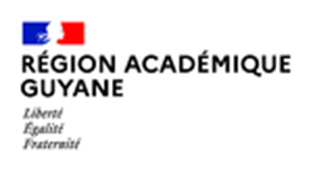 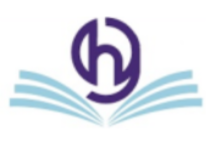 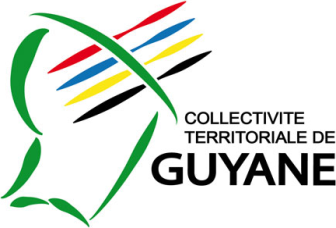 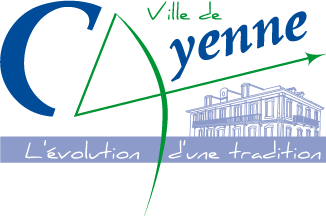 Collège Gérard HOLDER
Entretiens personnalises d’orientation
(MERCREDI 29 mars 2023)
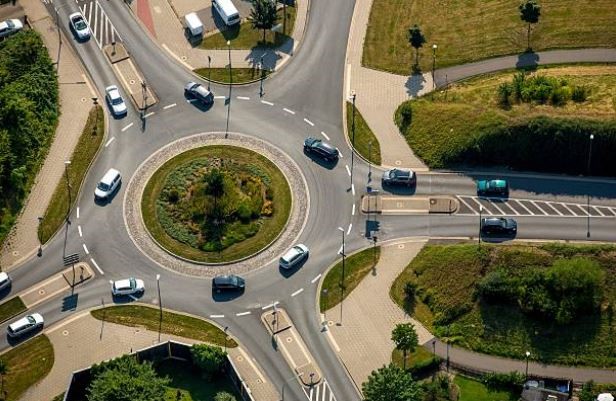 # Qui, Que, Quoi, Où, Comment ?
Calendrier

Seconde générale et technologique

Seconde professionnelle

1ère année de CAP

Autres voies
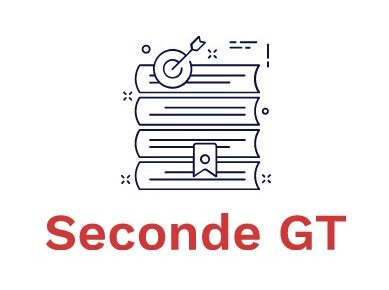 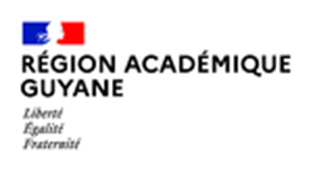 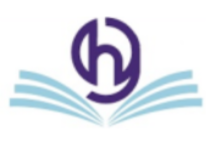 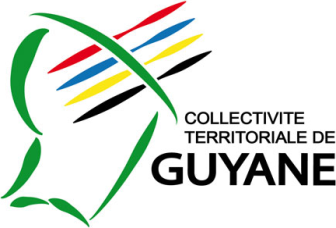 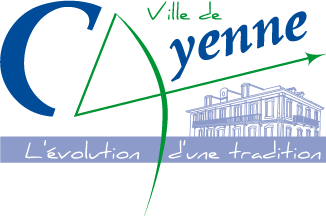 Collège Gérard HOLDER
Entretiens personnalises d’orientation
(MERCREDI 29 mars 2023)
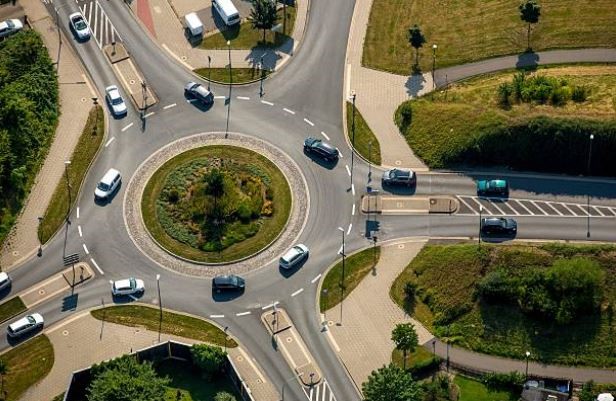 # Qui, Que, Quoi, Où, Comment ?
Calendrier

Seconde générale et technologique

Seconde professionnelle

1ère année de CAP

Autres voies
Si tu as 12 de moyenne générale ou plus, tu peux envisager de faire une seconde générale et technologique. Si tu as entre 10 et 12 de moyenne générale, c'est à toi de choisir ce que tu veux faire selon ce qui te plait le plus mais si tu vas en seconde générale et technologique, il faudra travailler beaucoup…

Profil = intérêt pour l’actualité, esprit d’analyse et de synthèse, bonne expression écrite et orale, goût pour la littérature et/ou les sciences, rigueur dans le raisonnement et capacité d ’abstraction.
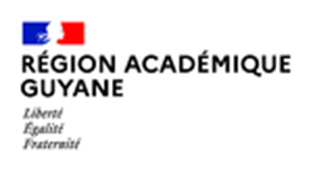 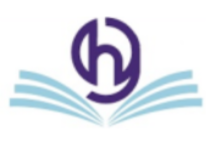 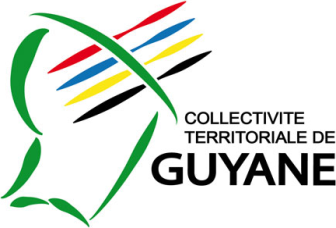 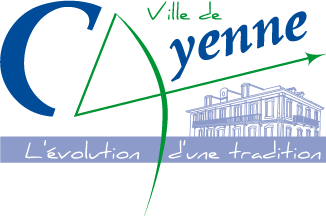 Collège Gérard HOLDER
Entretiens personnalises d’orientation
(MERCREDI 29 mars 2023)
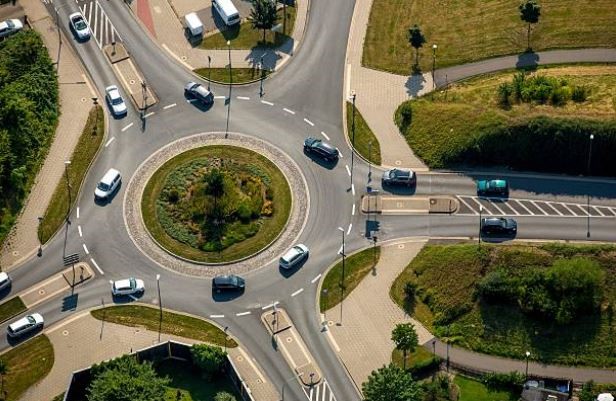 # Qui, Que, Quoi, Où, Comment ?
Calendrier

Seconde générale et technologique

Seconde professionnelle

1ère année de CAP

Autres voies
La classe de seconde générale et technologique est conçue pour permettre aux élèves de consolider et d'élargir leur maîtrise du socle commun de connaissances, de compétences et de culture afin de réussir la transition du collège au lycée. Elle les prépare à déterminer leur choix d'un parcours au sein du cycle terminal jusqu'au baccalauréat général ou technologique dans l'objectif d'une poursuite d'études supérieures réussie et, au-delà, de leur insertion professionnelle.
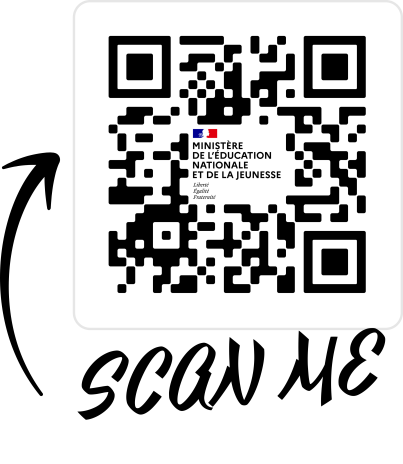 - > Horaires et programme =
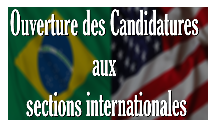 Pour aller plus loin (ressources) : https://eduscol.education.fr/92/j-enseigne-au-lycee-generaltechnologique
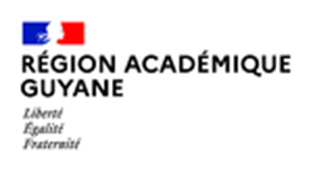 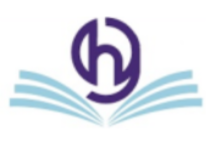 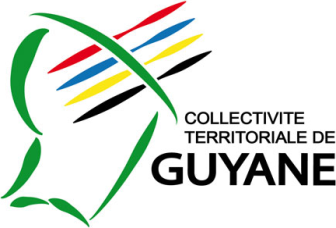 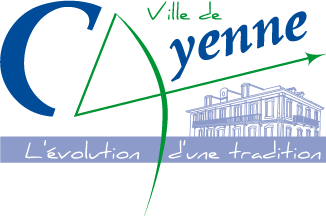 Collège Gérard HOLDER
Entretiens personnalises d’orientation
(MERCREDI 29 mars 2023)
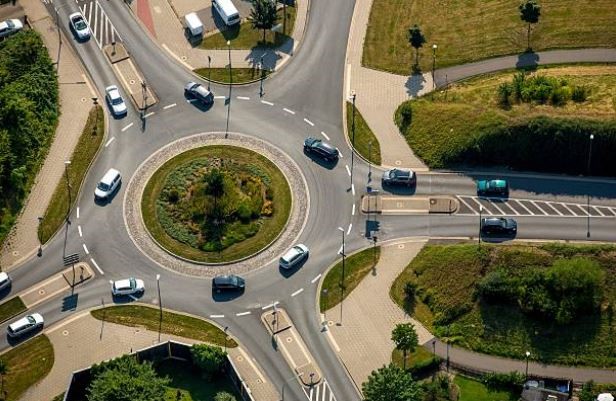 # Qui, Que, Quoi, Où, Comment ?
Calendrier

Seconde générale et technologique

Seconde professionnelle

1ère année de CAP

Autres voies
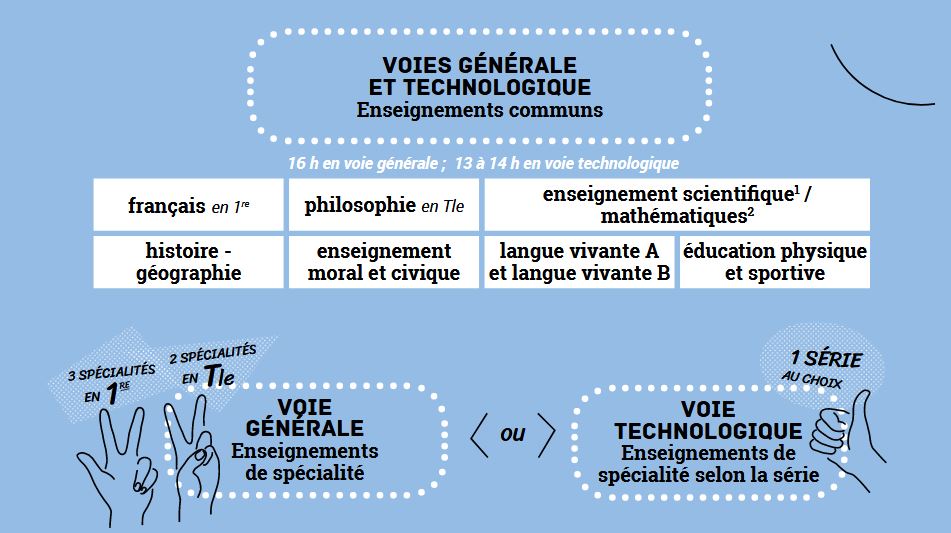 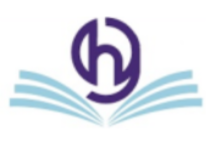 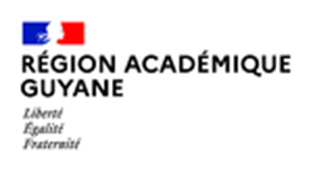 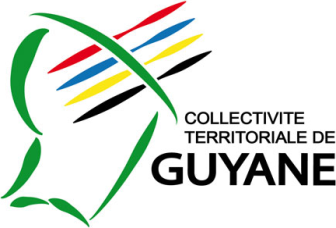 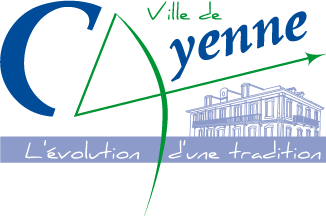 Collège Gérard HOLDER
Entretiens personnalises d’orientation
(MERCREDI 29 mars 2023)
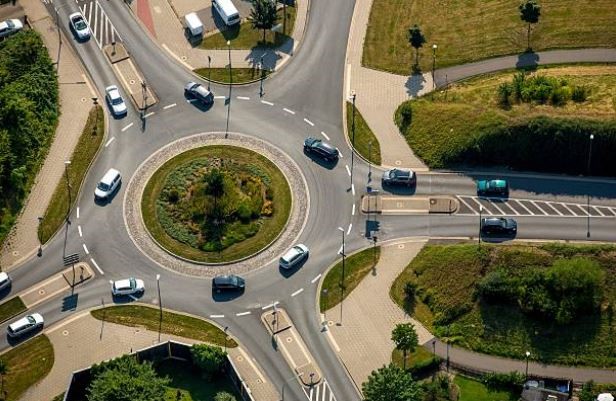 # Qui, Que, Quoi, Où, Comment ?
Calendrier

Seconde générale et technologique

Seconde professionnelle

1ère année de CAP

Autres voies
>> Lycées de secteur, selon l’adresse postale des parents…

      * MELKIOR & GARRE,

      * Félix EBOUE.

Sauf si  souhait de 2nde STHR : Sciences & technique de l’hôtellerie et de la restauration qui mène au BTS du même nom (uniquement au lycée MELKIOR & GARRE en Guyane).
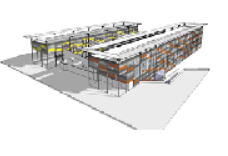 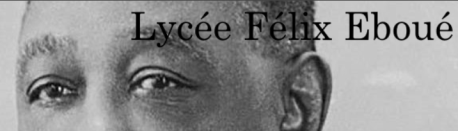 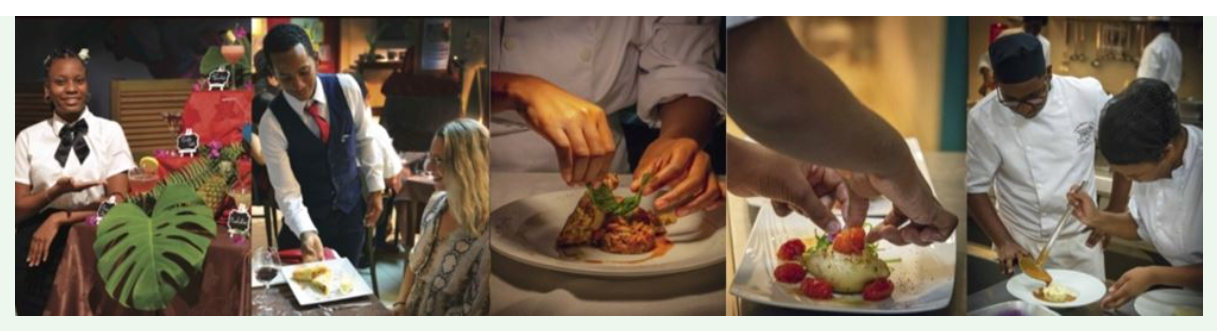 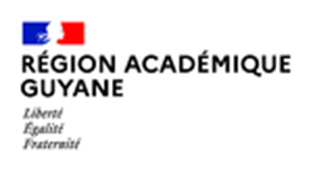 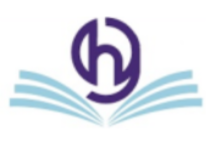 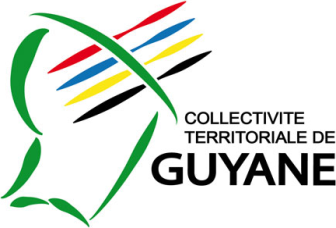 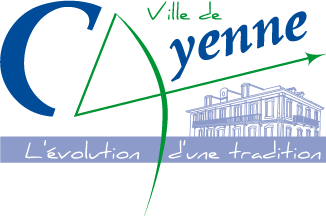 Collège Gérard HOLDER
Entretiens personnalises d’orientation
(MERCREDI 29 mars 2023)
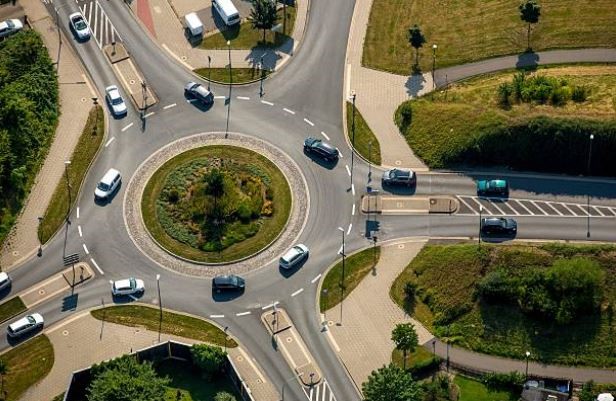 # Qui, Que, Quoi, Où, Comment ?
Calendrier

Seconde générale et technologique

Seconde professionnelle

1ère année de CAP

Autres voies
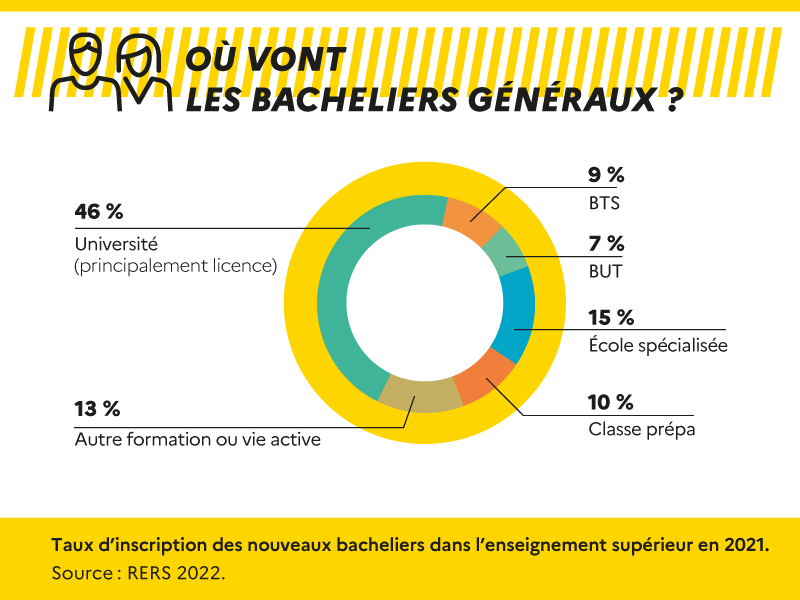 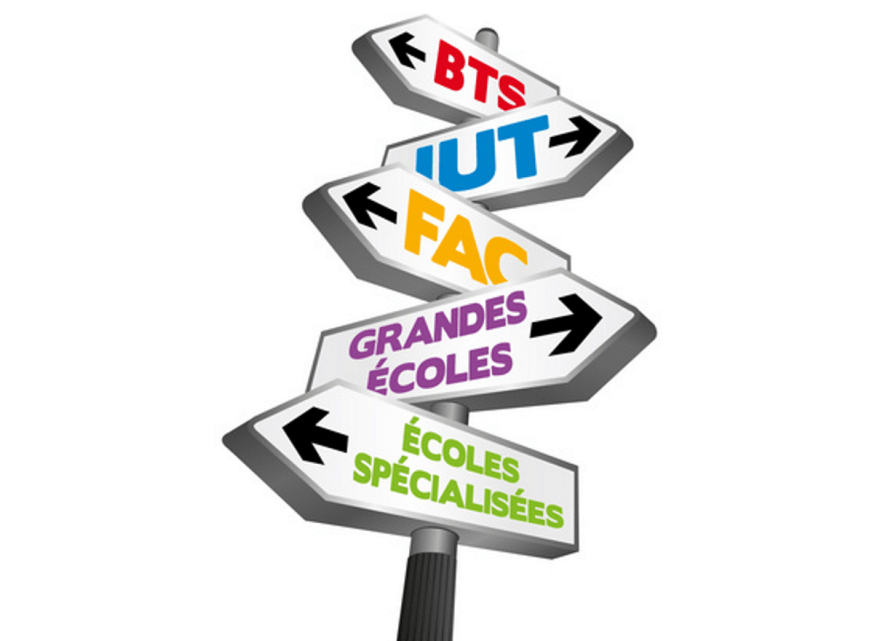 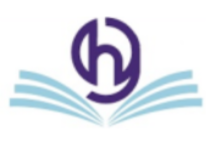 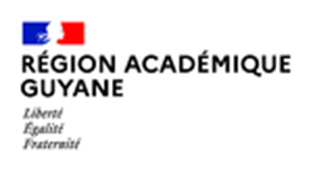 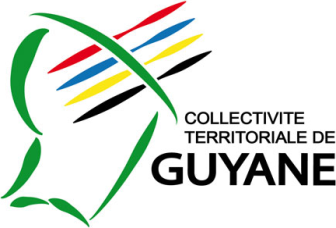 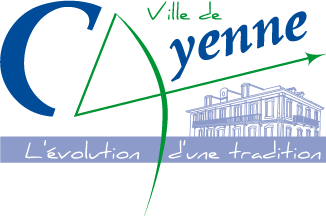 Collège Gérard HOLDER
Entretiens personnalises d’orientation
(MERCREDI 29 mars 2023)
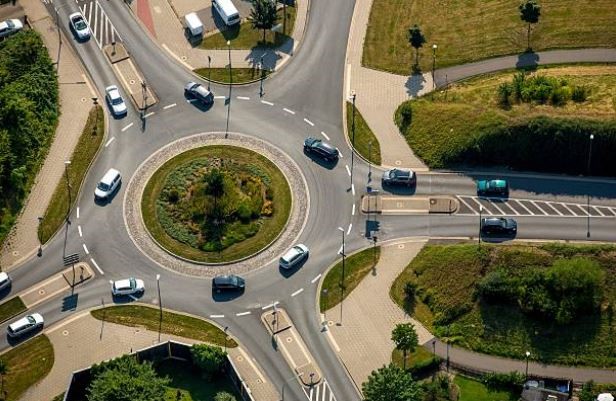 # Qui, Que, Quoi, Où, Comment ?
Calendrier

Seconde générale et technologique

Seconde professionnelle

1ère année de CAP

Autres voies
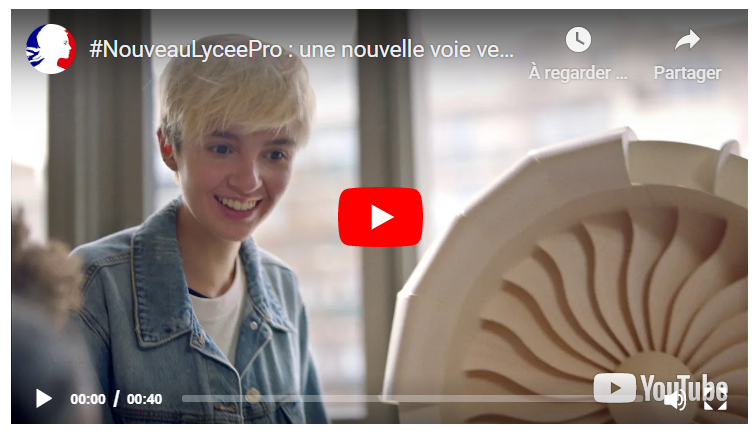 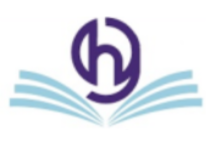 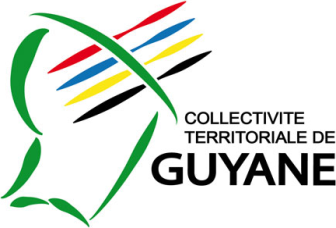 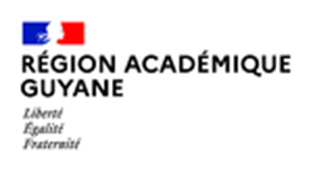 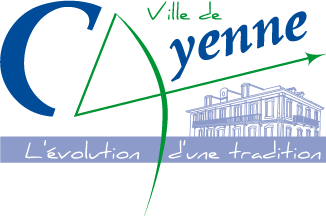 Collège Gérard HOLDER
Entretiens personnalises d’orientation
(MERCREDI 29 mars 2023)
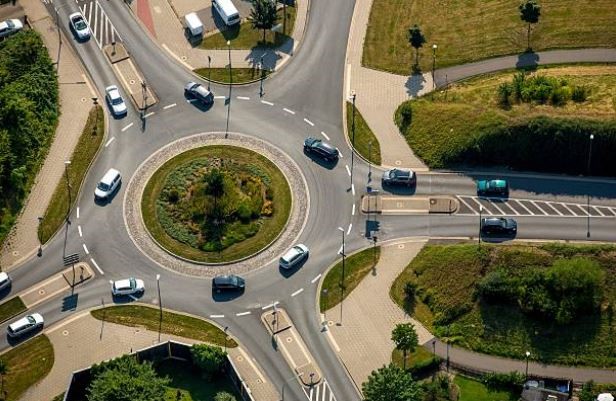 # Qui, Que, Quoi, Où, Comment ?
Calendrier

Seconde générale et technologique

Seconde professionnelle

1ère année de CAP

Autres voies
Après la troisième, les élèves qui souhaitent se préparer à l’exercice d’un métier précis optent pour le Bac professionnel. Cette préparation se fait en trois ans, avec plusieurs périodes de formation en entreprise (18 à 22 semaines). La formation dans ce cadre prévoit la maîtrise des techniques professionnelles, les élèves devront alors participer à des travaux pratiques en atelier ou en classe. L’expérience qu’ils acquièrent leur permet d’être rapidement opérationnels sur le marché du travail. Les élèves suivent aussi des enseignements généraux communs à toutes les spécialités (français, histoire-géographie, mathématiques, langue vivante…), et un enseignement en sciences physiques et en chimie ou une seconde langue vivante, selon la spécialité choisie.
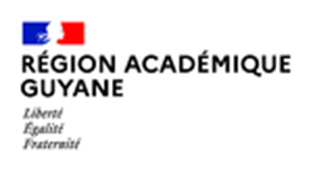 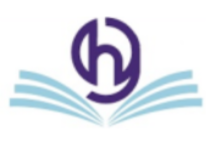 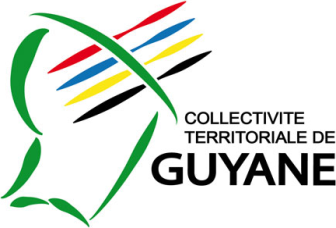 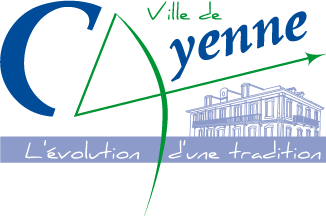 Collège Gérard HOLDER
Entretiens personnalises d’orientation
(MERCREDI 29 mars 2023)
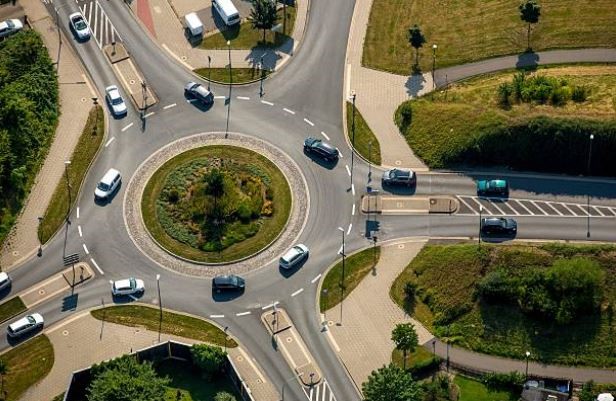 # Qui, Que, Quoi, Où, Comment ?
Calendrier

Seconde générale et technologique

Seconde professionnelle

1ère année de CAP

Autres voies
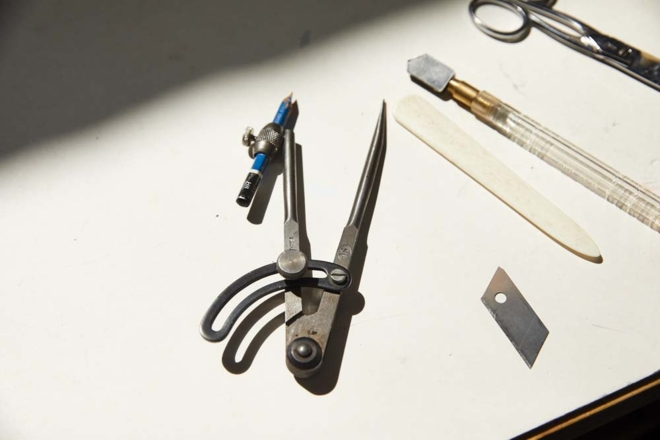 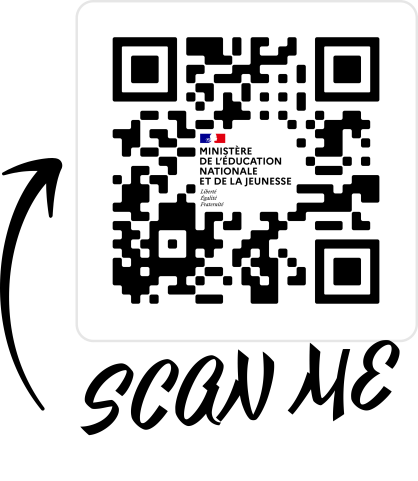 >> Il existe désormais 14 familles de métiers, vers la voie professionnelle.
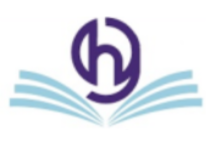 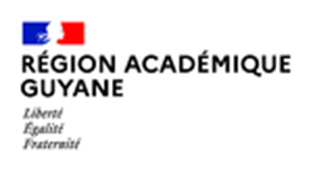 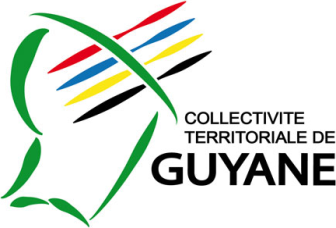 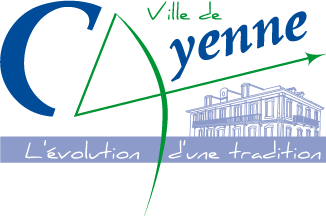 Collège Gérard HOLDER
Entretiens personnalises d’orientation
(MERCREDI 29 mars 2023)
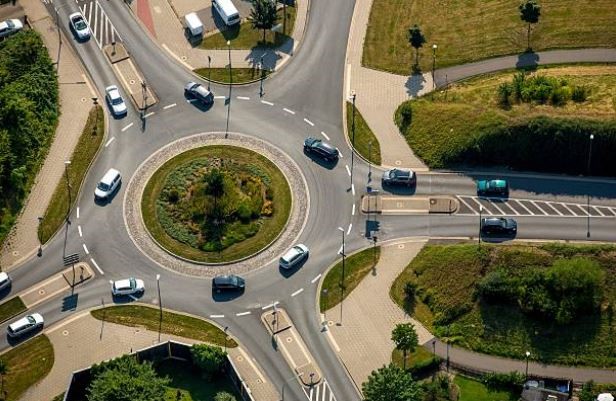 # Qui, Que, Quoi, Où, Comment ?
Calendrier

Seconde générale et technologique

Seconde professionnelle

1ère année de CAP

Autres voies
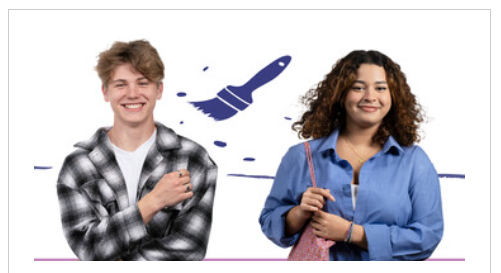 Pour aller plus loin (ressources) : 
https://eduscol.education.fr/94/j-enseigne-au-lycee-professionnel
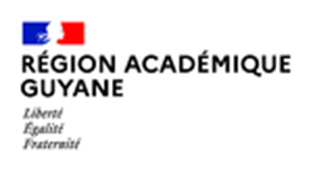 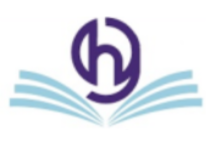 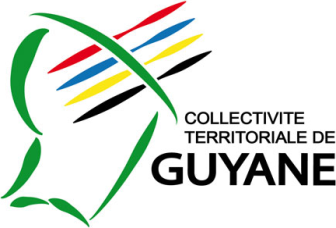 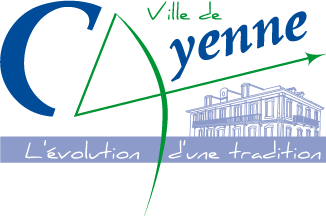 Collège Gérard HOLDER
Entretiens personnalises d’orientation
(MERCREDI 29 mars 2023)
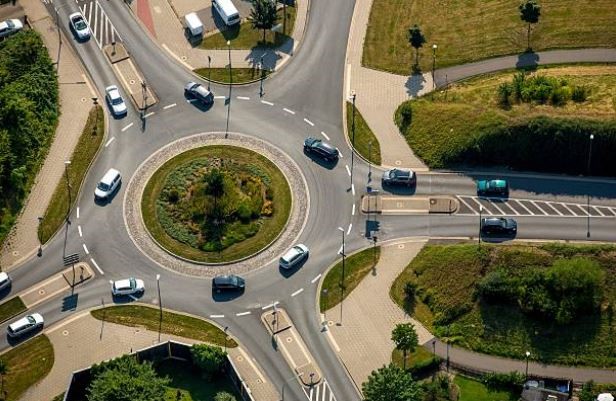 # Qui, Que, Quoi, Où, Comment ?
Calendrier

Seconde générale et technologique

Seconde professionnelle

1ère année de CAP

Autres voies
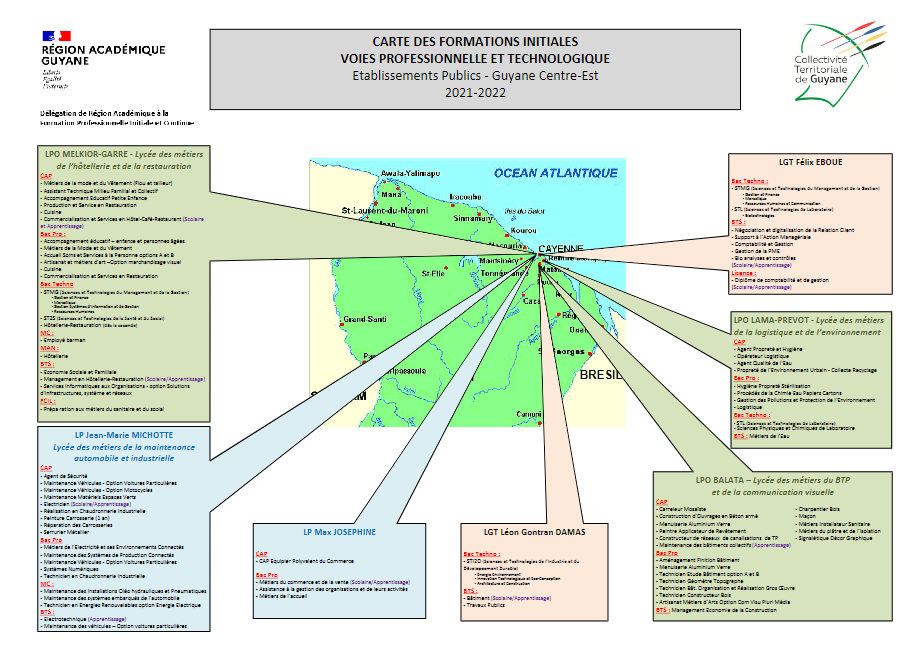 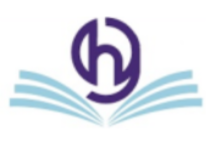 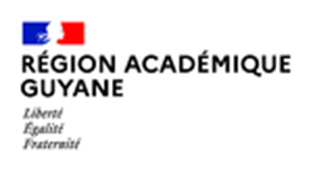 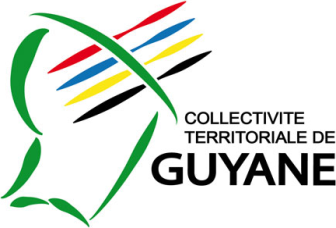 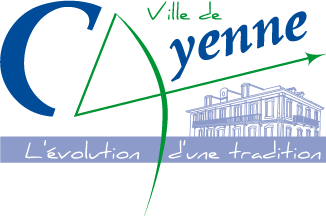 Collège Gérard HOLDER
Entretiens personnalises d’orientation
(MERCREDI 29 mars 2023)
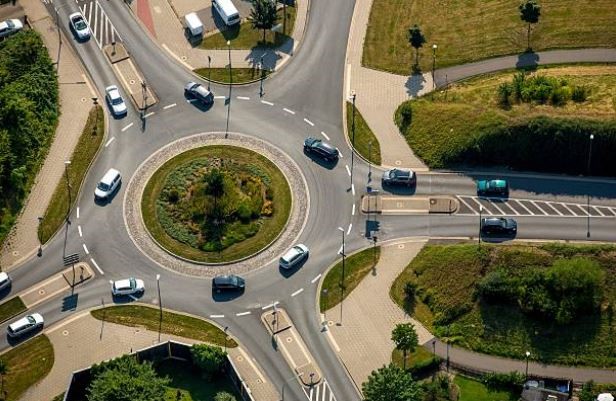 # Qui, Que, Quoi, Où, Comment ?
Calendrier

Seconde générale et technologique

Seconde professionnelle

1ère année de CAP

Autres voies
Quelques exemples, en vidéo :

      * Bac Pro Accompagnement soins et services la personne au lycée MELKIOR & GARRE,

       * Bac Pro Service de proximité et vie locale au lycée MELKIOR & GARRE,

       * Bac Pro Artisanat et métiers d'arts au lycée Balata de Matoury,

       * Bac Pro Technicien Géomètre topographe au lycée Balata de Matoury,
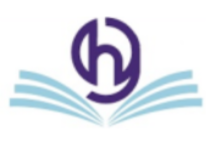 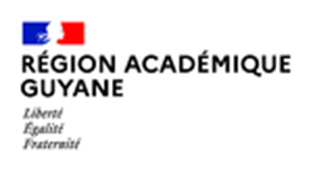 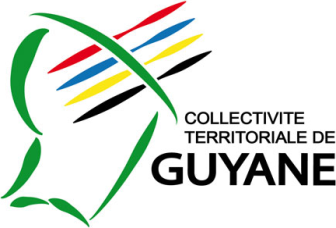 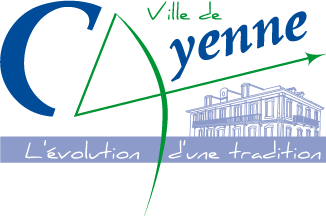 Collège Gérard HOLDER
Entretiens personnalises d’orientation
(MERCREDI 29 mars 2023)
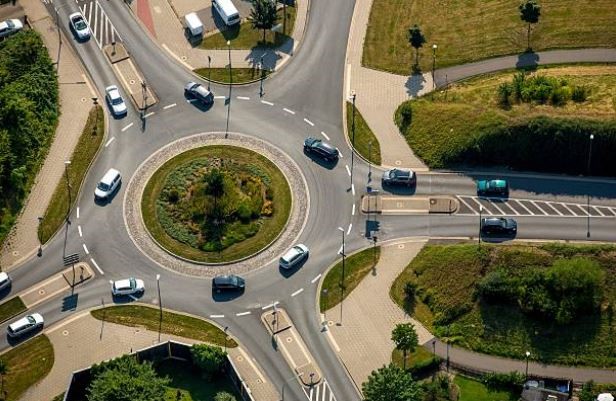 # Qui, Que, Quoi, Où, Comment ?
Calendrier

Seconde générale et technologique

Seconde professionnelle

1ère année de CAP

Autres voies
Bac pro : quelles sont vos chances de poursuite d'études ?
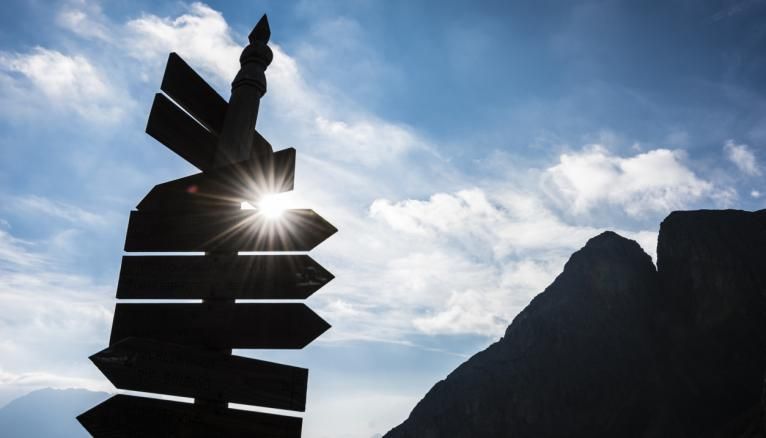 >> Aller plus loin : https://www.onisep.fr/Choisir-mes-etudes/apres-le-bac/Que-faire-apres-le-bac/que-faire-apres-un-bac-professionnel
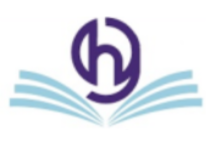 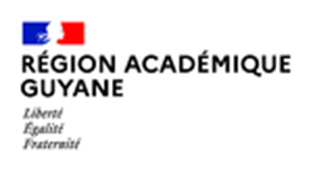 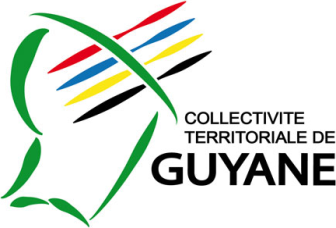 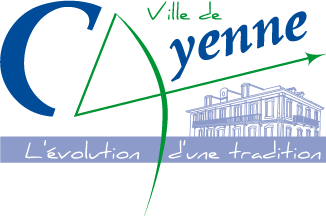 Collège Gérard HOLDER
Entretiens personnalises d’orientation
(MERCREDI 29 mars 2023)
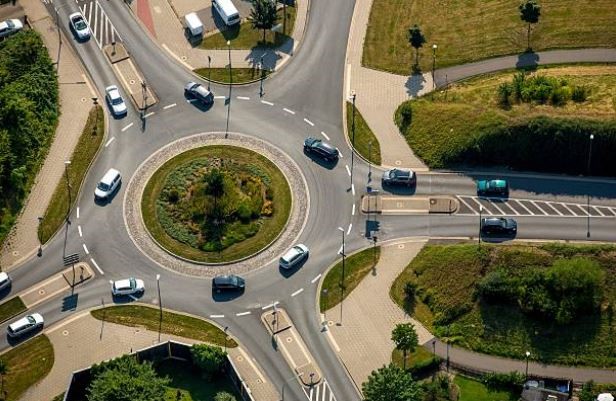 # Qui, Que, Quoi, Où, Comment ?
Calendrier

Seconde générale et technologique

Seconde professionnelle

1ère année de CAP

Autres voies
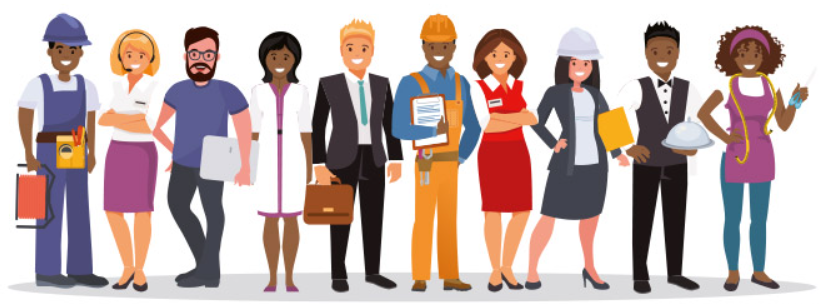 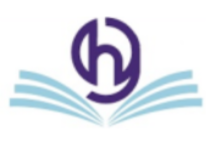 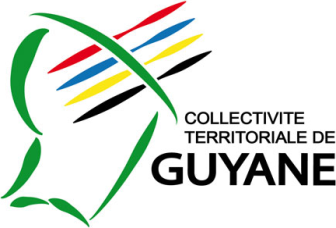 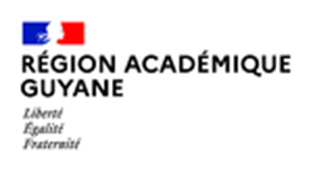 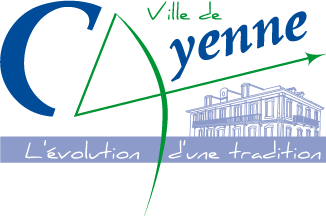 Collège Gérard HOLDER
Entretiens personnalises d’orientation
(MERCREDI 29 mars 2023)
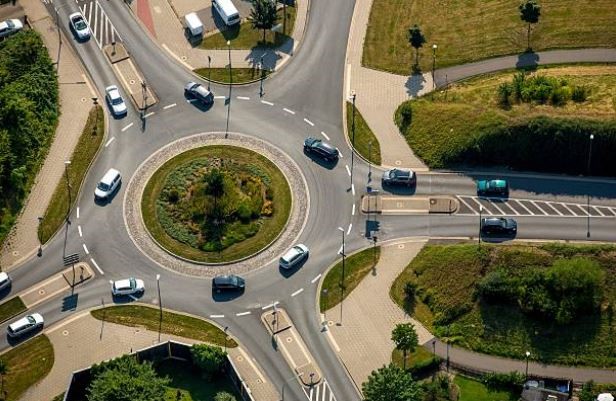 # Qui, Que, Quoi, Où, Comment ?
Calendrier

Seconde générale et technologique

Seconde professionnelle

1ère année de CAP

Autres voies
Le certificat d'aptitude professionnelle (CAP) donne une qualification d'ouvrier ou d'employé qualifié dans un métier déterminé. 
Il se prépare en deux ans, avec 12 à 14 semaines de formation en milieu professionnelle.
Il existe environ 200 spécialités de CAP dans les secteurs industriels, commerciaux et des services…


>> Liste des CAP
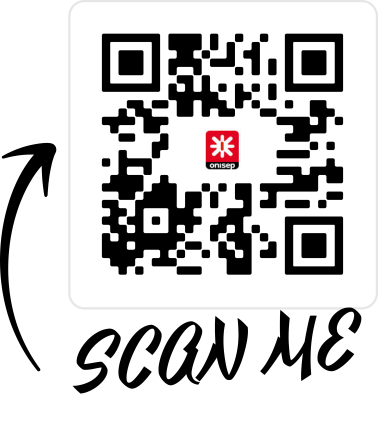 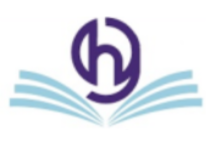 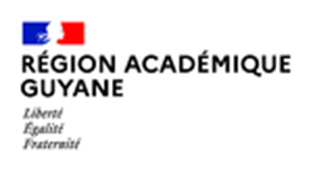 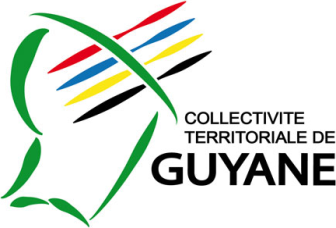 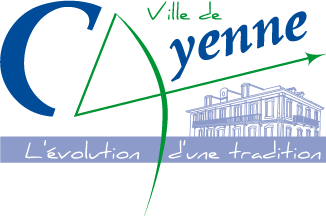 Collège Gérard HOLDER
Entretiens personnalises d’orientation
(MERCREDI 29 mars 2023)
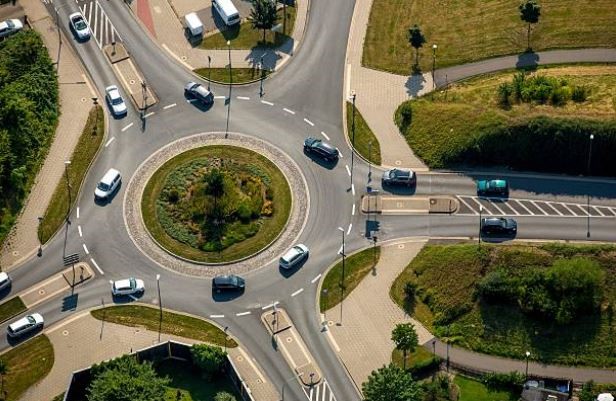 # Qui, Que, Quoi, Où, Comment ?
Calendrier

Seconde générale et technologique

Seconde professionnelle

1ère année de CAP

Autres voies
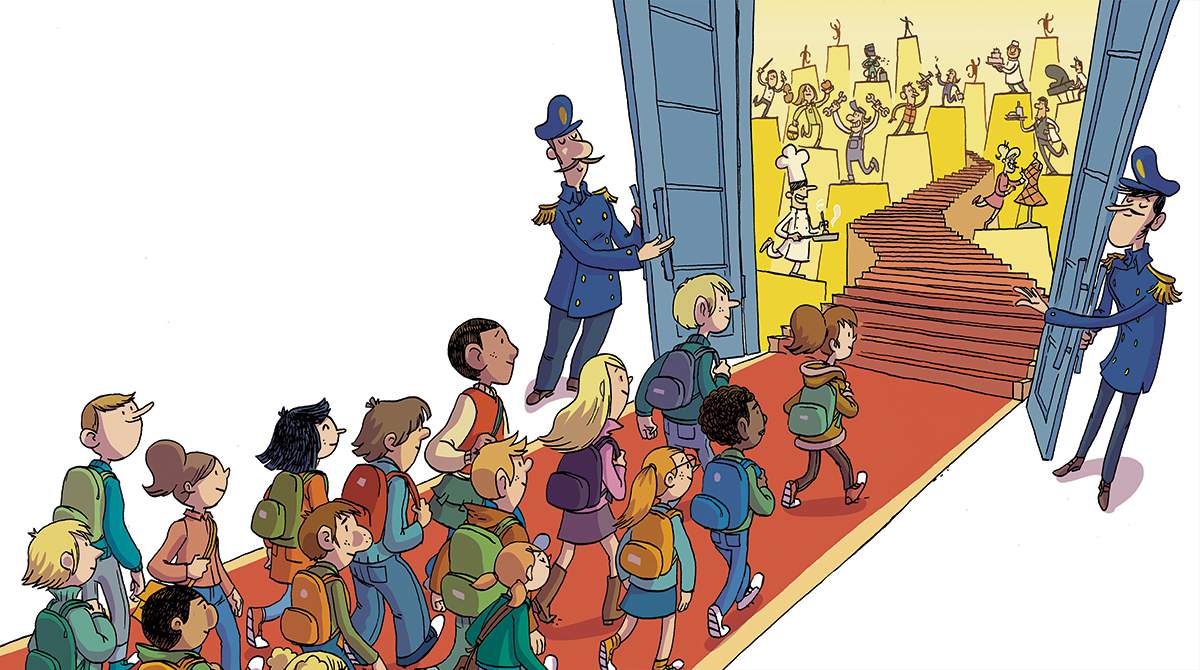 Pour aller plus loin (ressources) : https://eduscol.education.fr/1923/le-certificat-d-aptitude-professionnelle-cap
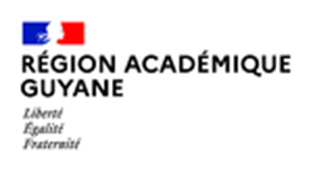 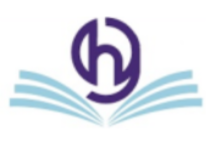 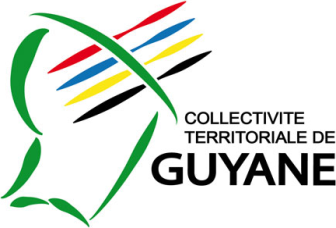 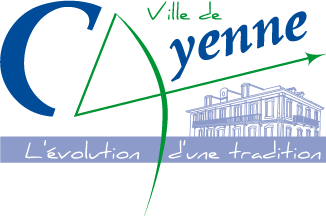 Collège Gérard HOLDER
Entretiens personnalises d’orientation
(MERCREDI 29 mars 2023)
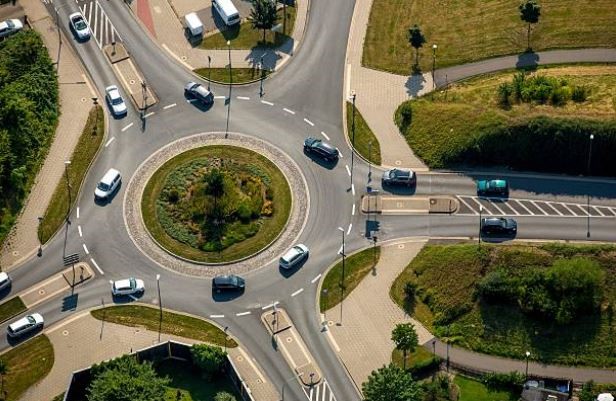 # Qui, Que, Quoi, Où, Comment ?
Calendrier

Seconde générale et technologique

Seconde professionnelle

1ère année de CAP

Autres voies
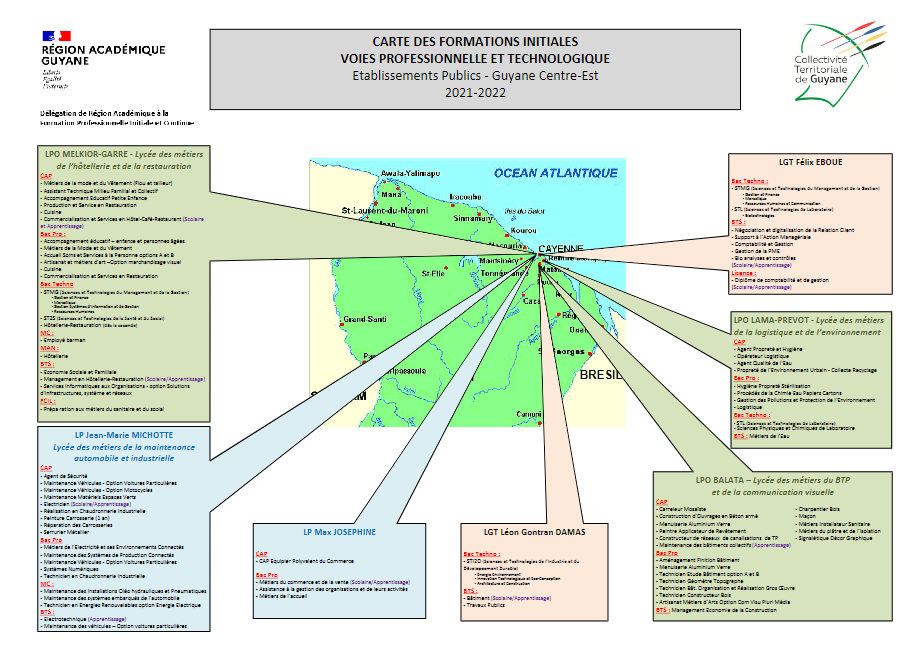 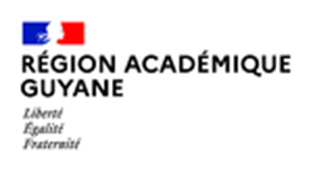 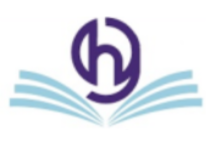 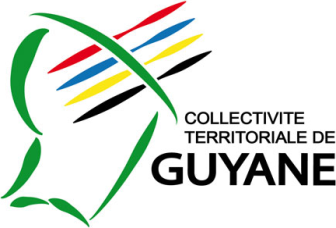 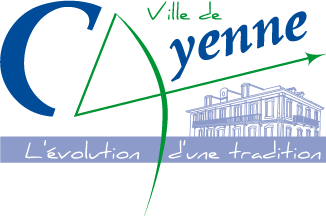 Collège Gérard HOLDER
Entretiens personnalises d’orientation
(MERCREDI 29 mars 2023)
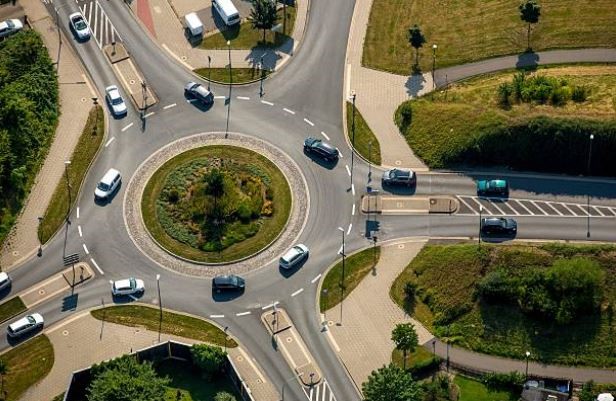 # Qui, Que, Quoi, Où, Comment ?
Calendrier

Seconde générale et technologique

Seconde professionnelle

1ère année de CAP

Autres voies
Quelques exemples, en vidéo :

      * CAP Agent polyvalent de restauration au lycée MELKIOR & GARRE,

      * CAP Signalétique et décors graphiques au Lycée Balata de Matoury,

      * CAP Plomberie au lycée Balata de Matoury,

     * CAP Alu-verre au lycée Balata de Matoury.
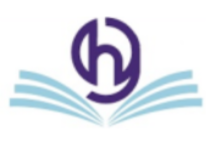 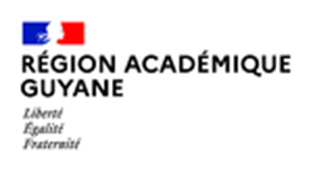 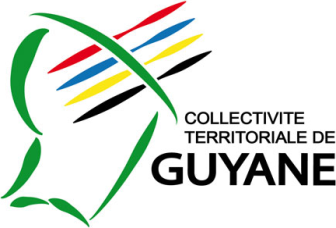 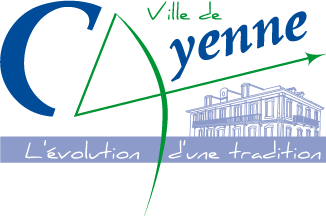 Collège Gérard HOLDER
Entretiens personnalises d’orientation
(MERCREDI 29 mars 2023)
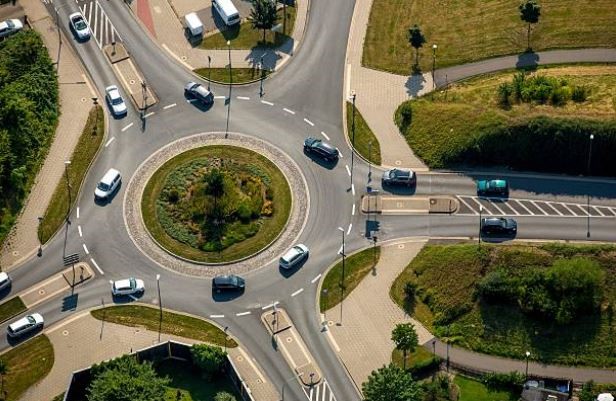 # Qui, Que, Quoi, Où, Comment ?
Calendrier

Seconde générale et technologique

Seconde professionnelle

1ère année de CAP

Autres voies
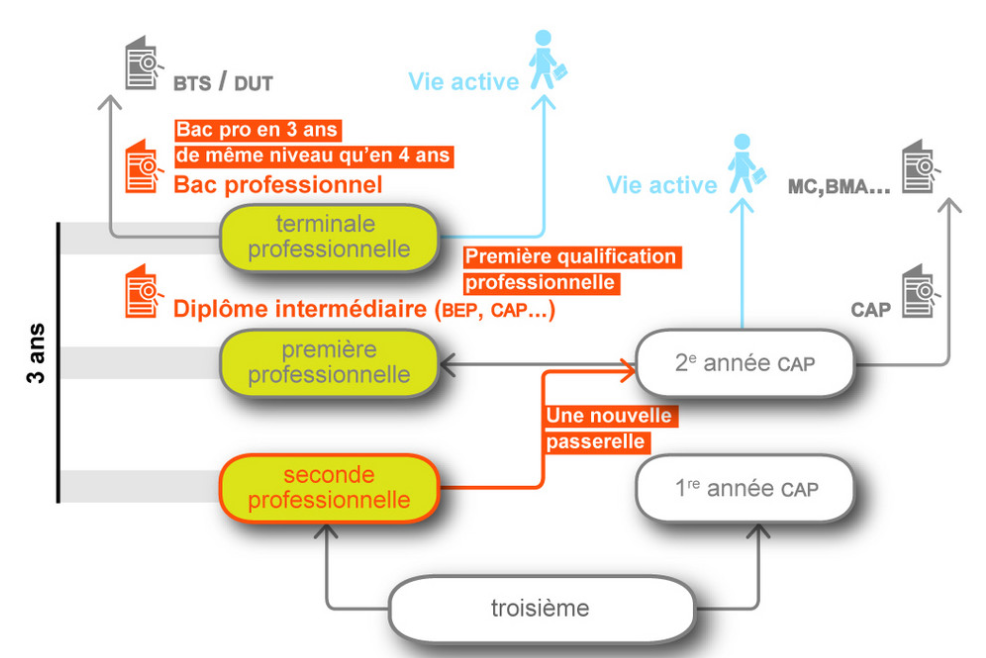 Travailler ou poursuivre ses études…
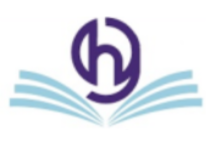 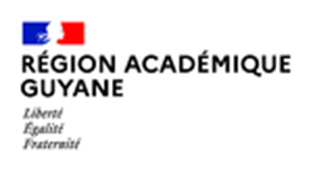 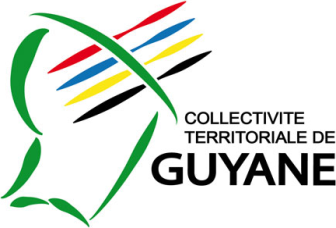 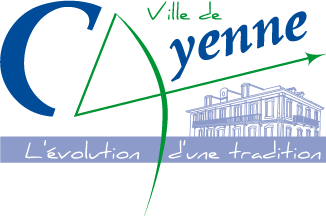 Collège Gérard HOLDER
Entretiens personnalises d’orientation
(MERCREDI 29 mars 2023)
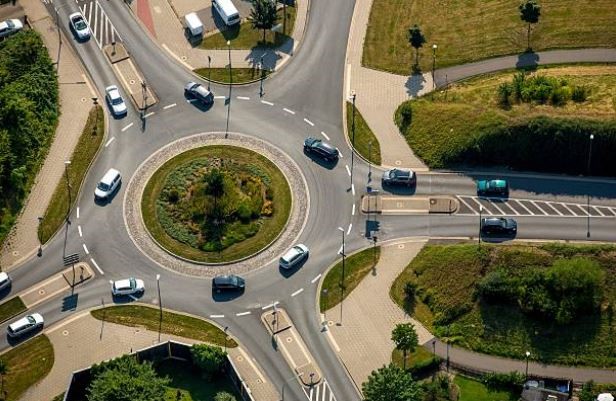 # L’apprentissage ou la vie active…
Calendrier

Seconde générale et technologique

Seconde professionnelle

1ère année de CAP

Autres voies
L'apprentissage est un mode d'acquisition concret à la fois de connaissances théoriques et de compétences pour maîtriser un métier, comprendre l'entreprise, acquérir les savoir-faire indispensables et ainsi favoriser l'intégration dans l'entreprise.
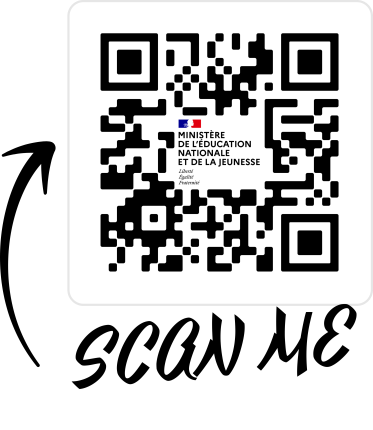 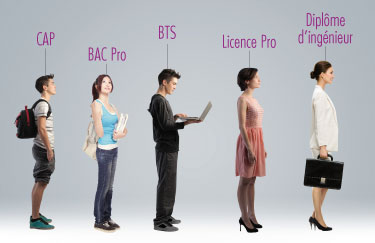 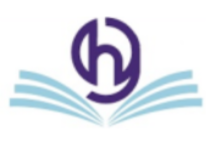 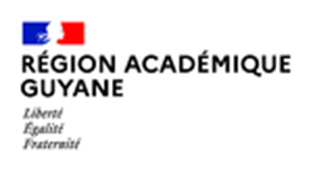 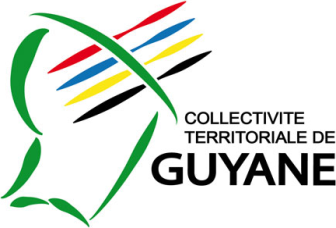 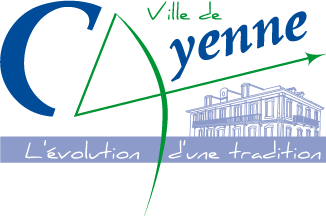 Collège Gérard HOLDER
Entretiens personnalises d’orientation
(MERCREDI 29 mars 2023)
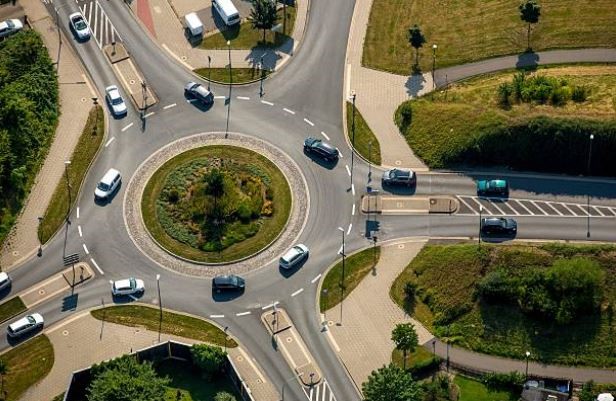 # Le Centre de formation des apprentis de Cayenne :
Calendrier

Seconde générale et technologique

Seconde professionnelle

1ère année de CAP

Autres voies
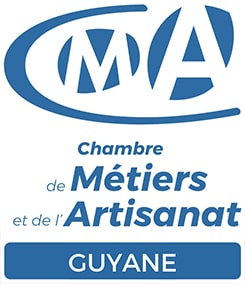 >> Brochure formations = 
https://cma-guyane.fr/wp-content/uploads/2019/04/BROCHURE-FORMATION-2022.pdf
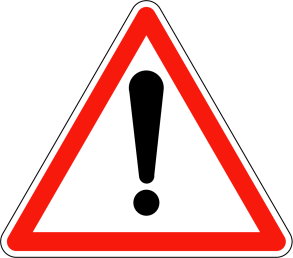 Cette voie [rémunérée] nécessite obligatoirement la signature d’un contrat de travail avec une entreprise. Cela impose d’être de nationalité française ou posséder un titre de séjour autorisant une activité salariée.